Герб   Санкт-Петербурга
Автор презентации: Лаврухина Ю.В.
Воспитатель  ГБДОУ № 34
Красногвардейского  р-на
2012г.
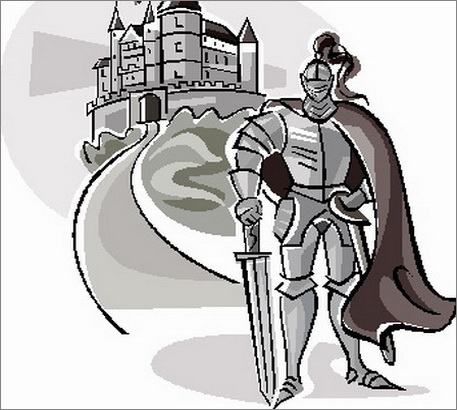 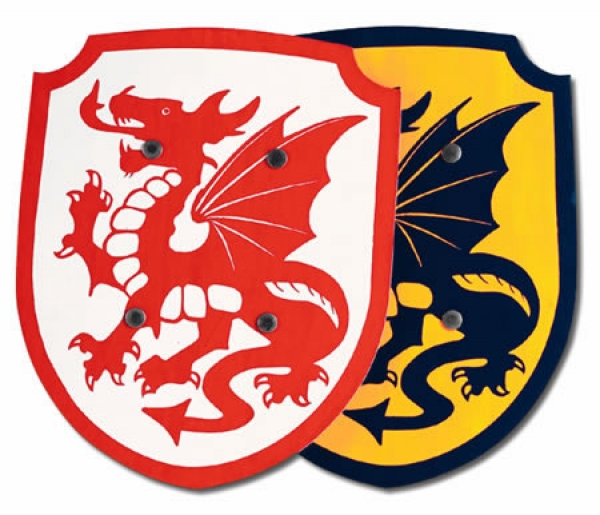 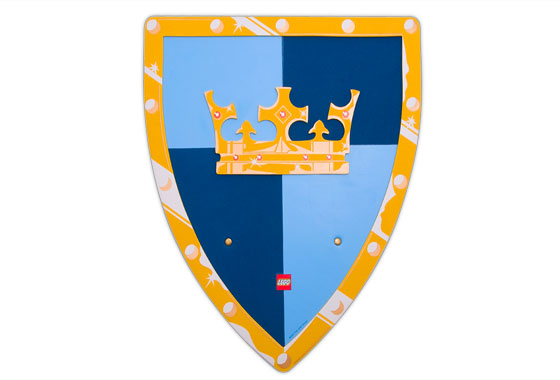 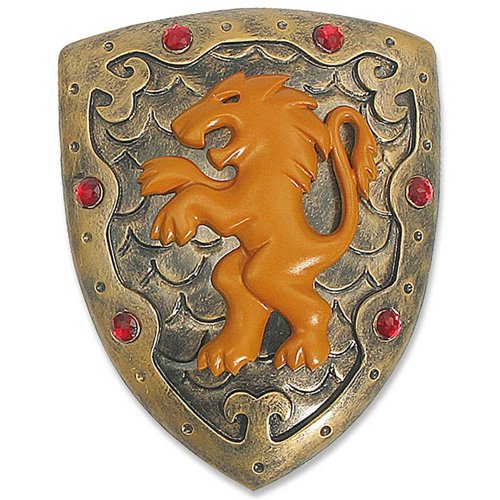 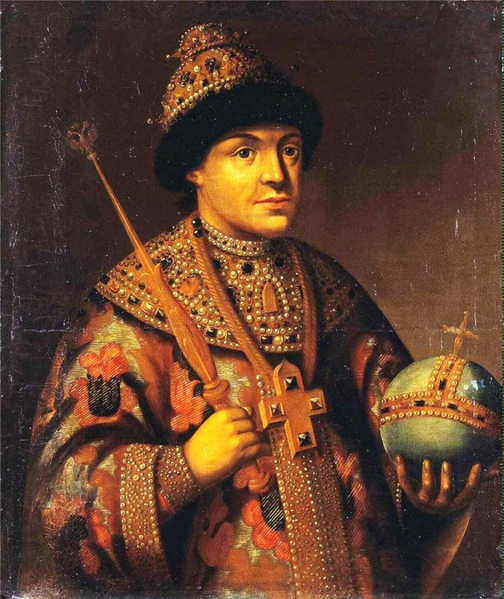 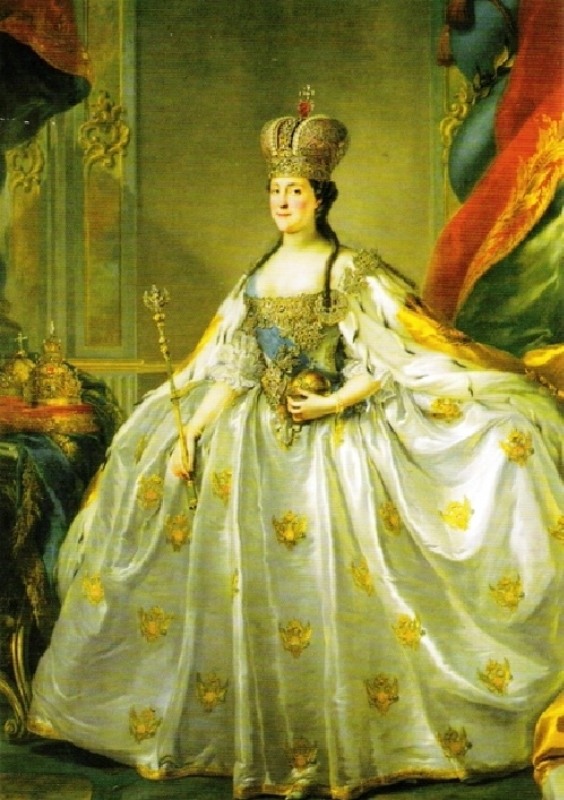 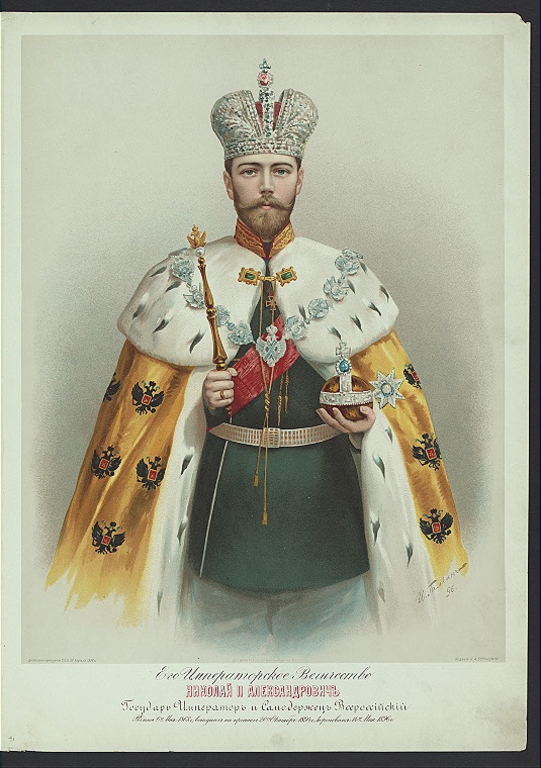 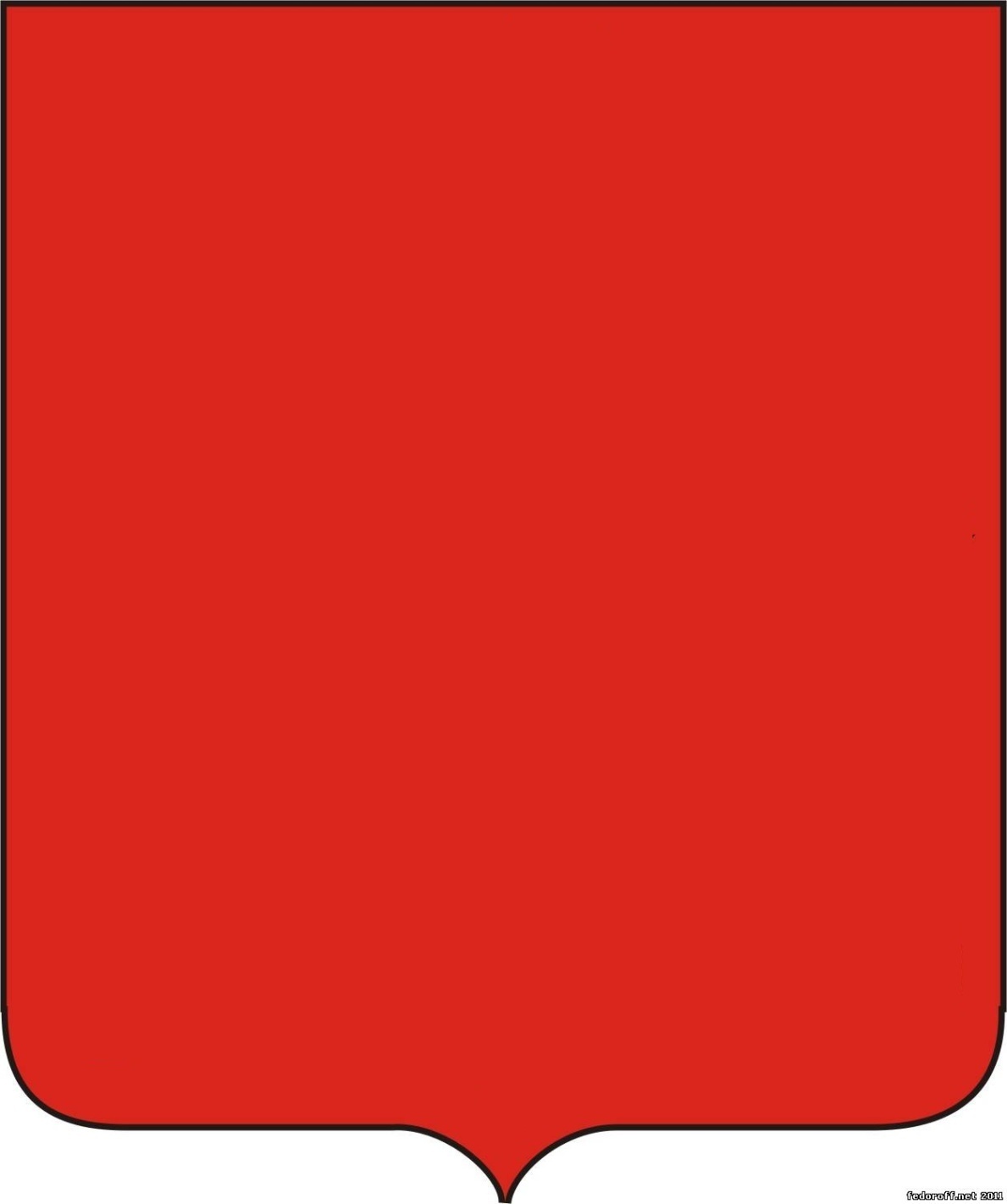 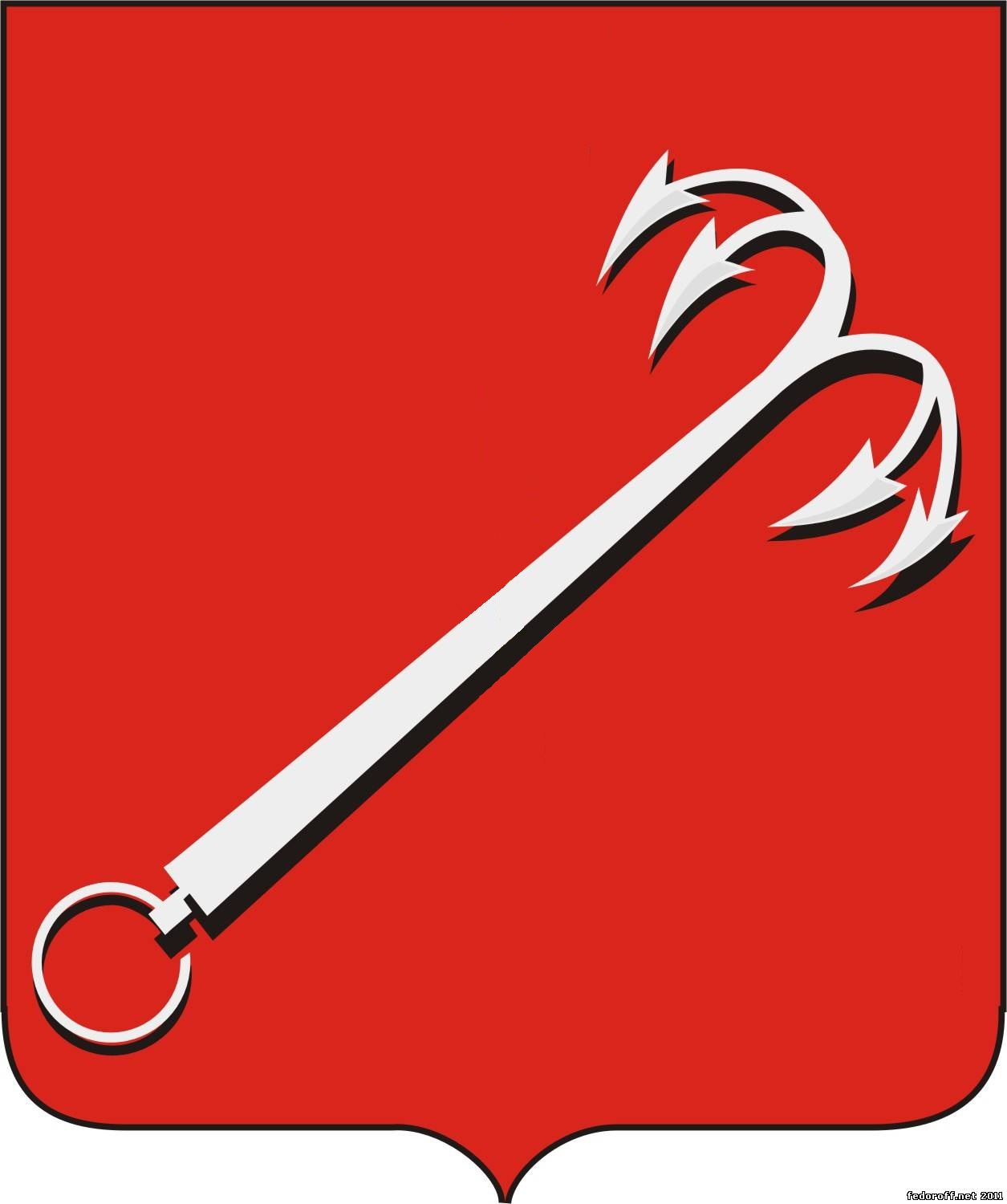 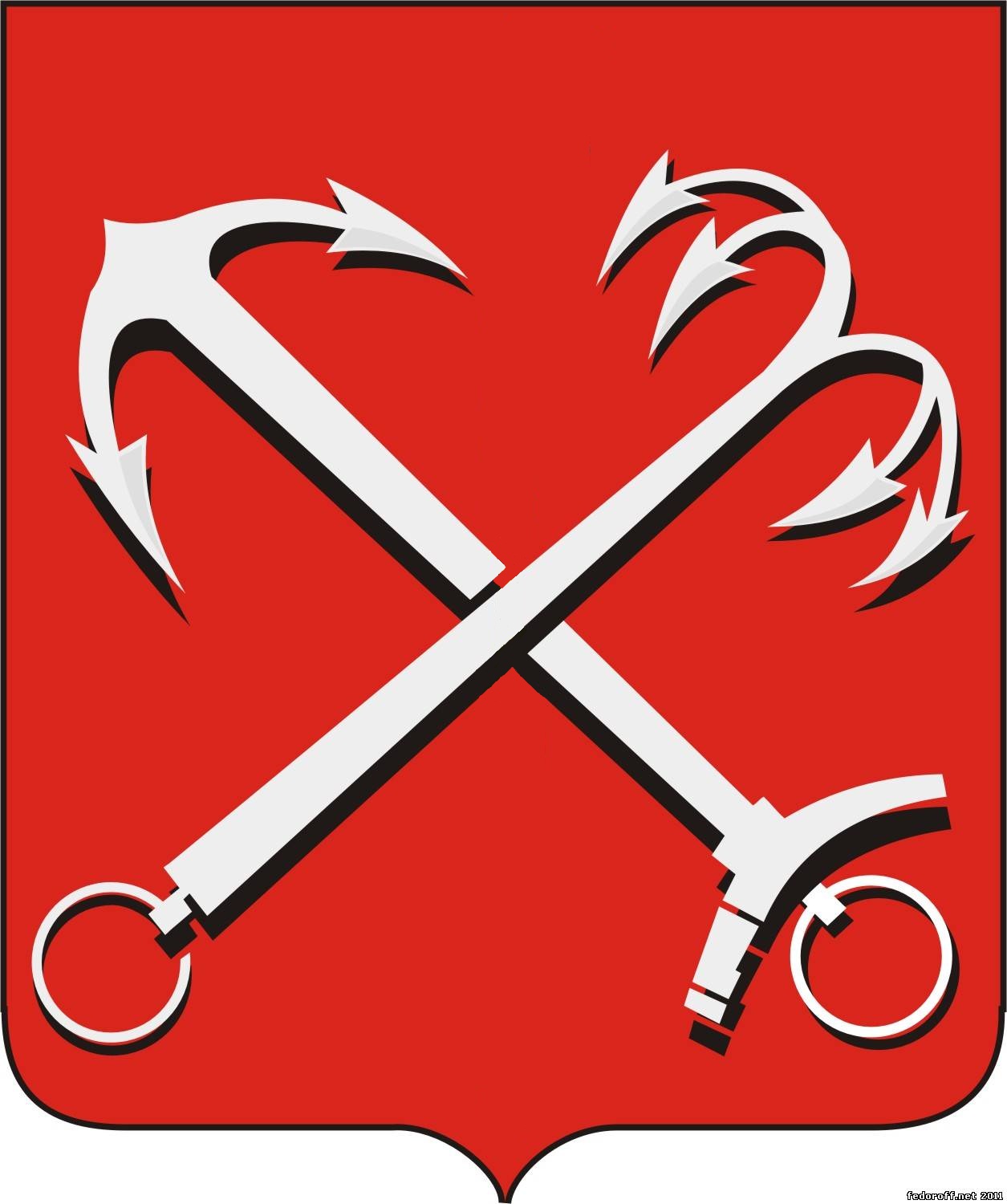 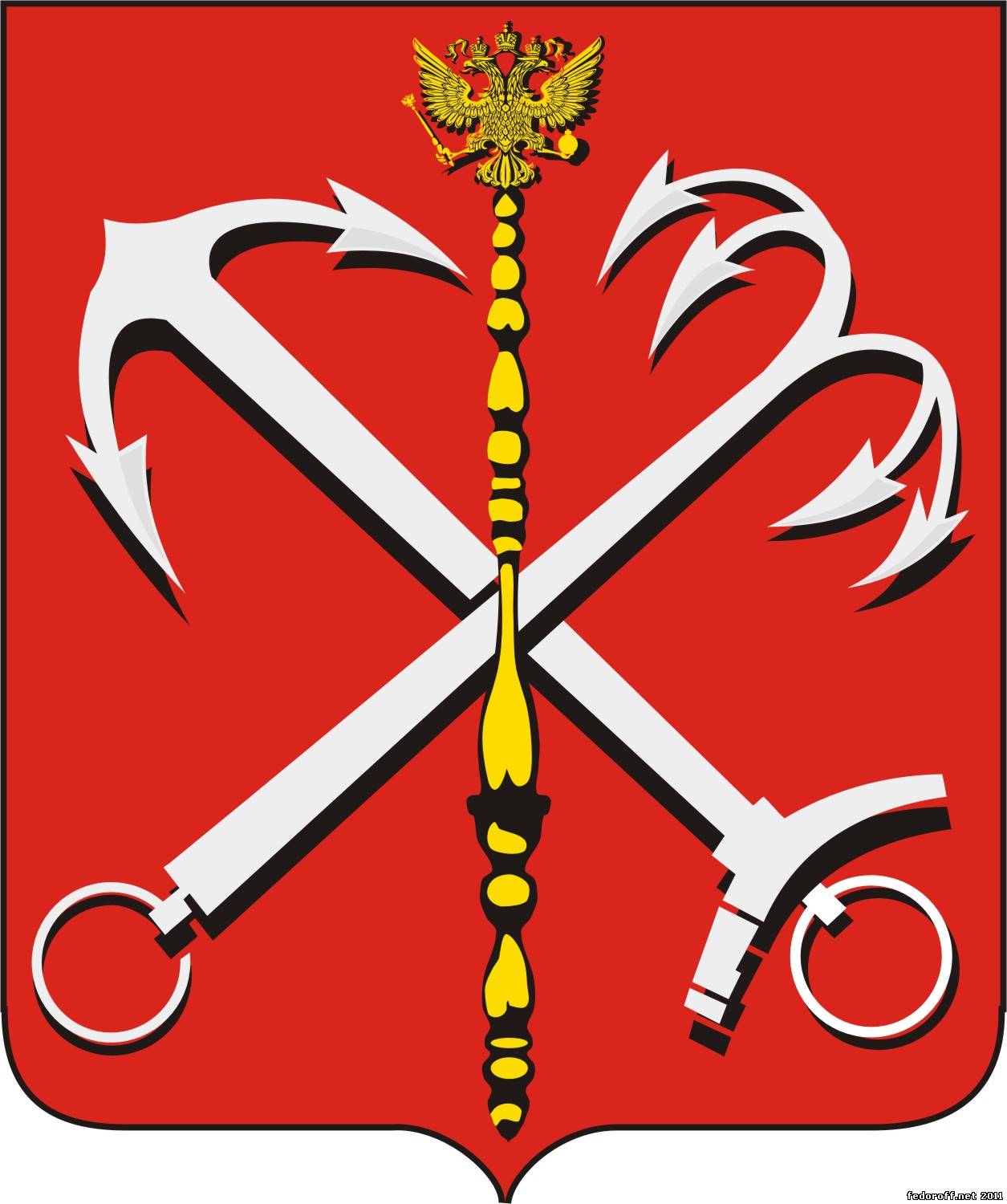